take
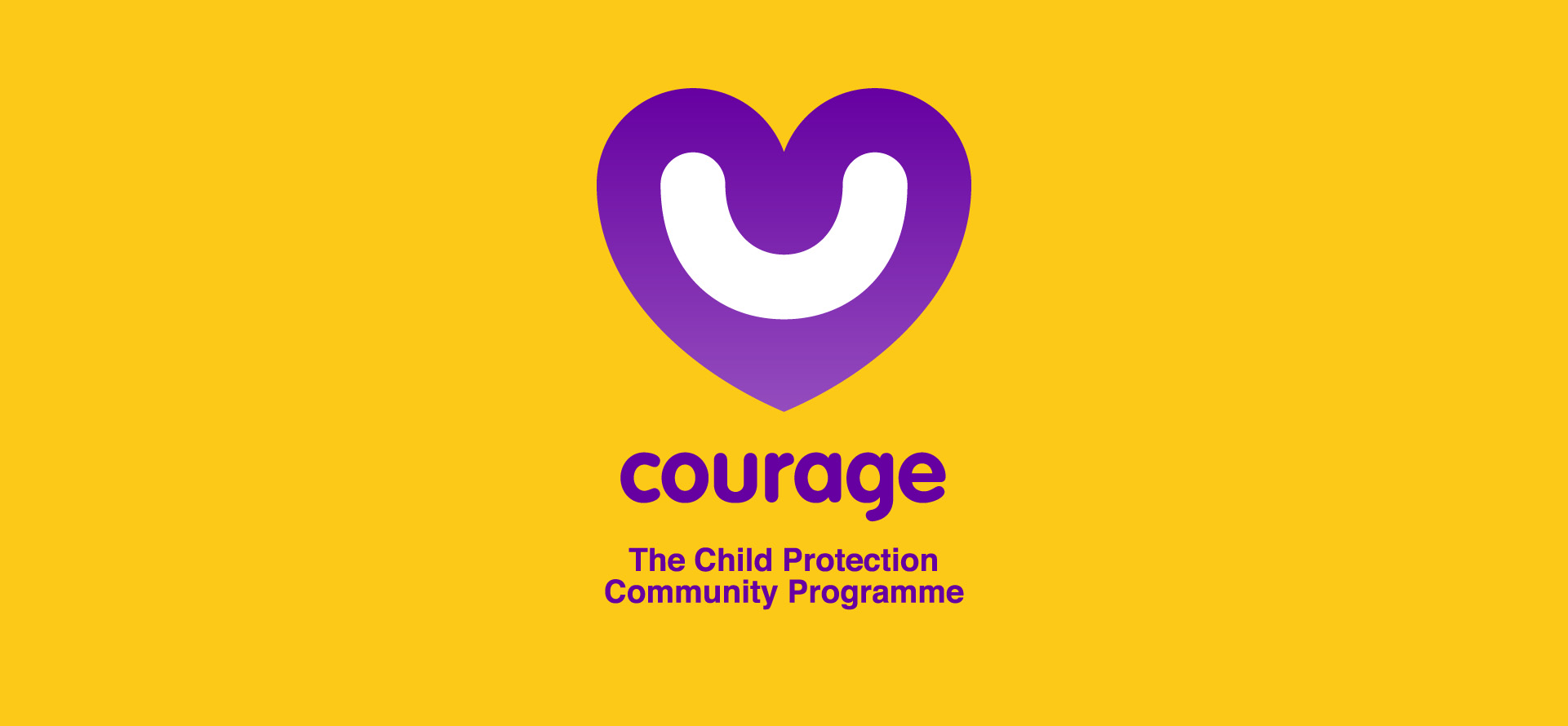 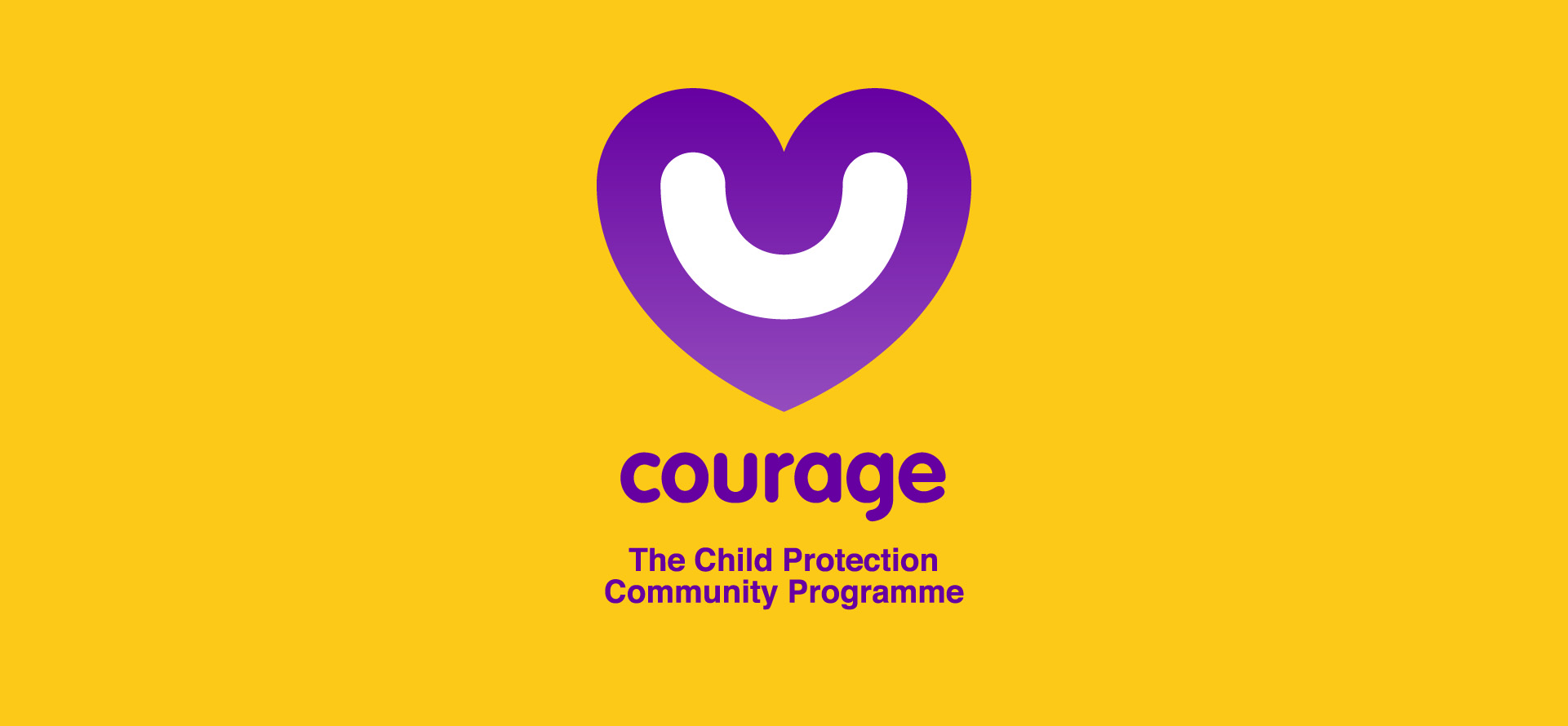 www.couragechildprotection.com
ABANDONED CHILD PROTECTION PROCESS
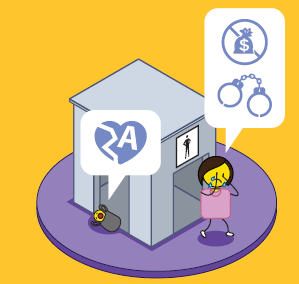 universal needs of the child
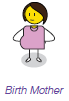 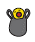 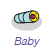 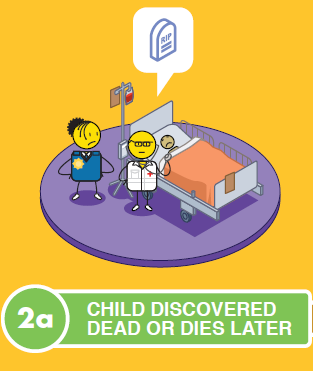 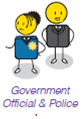 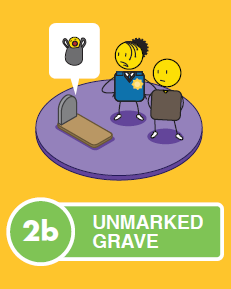 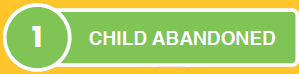 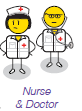 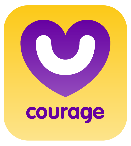 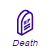 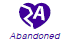 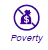 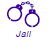 ABANDONED CHILD PROTECTION PROCESS
universal needs of the child
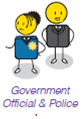 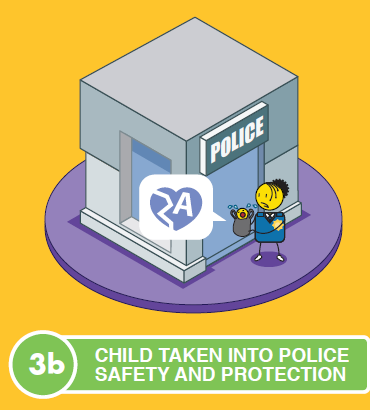 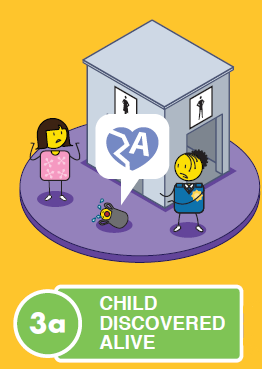 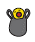 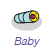 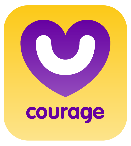 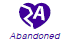 ABANDONED CHILD PROTECTION PROCESS
universal needs of the child
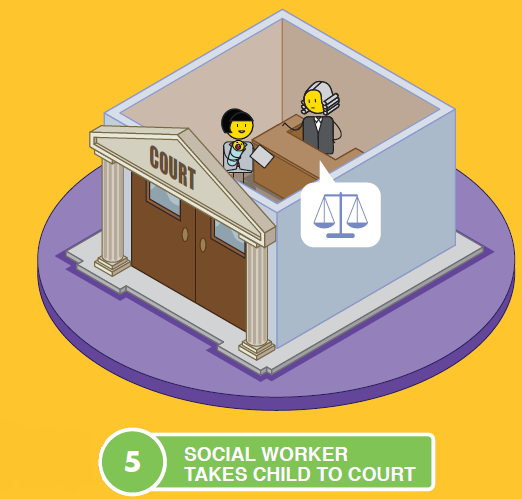 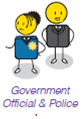 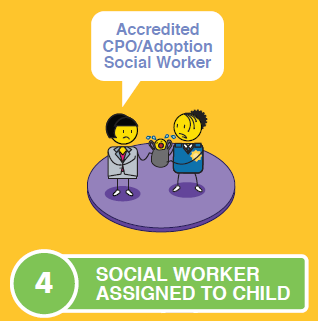 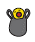 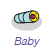 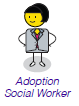 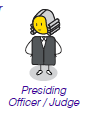 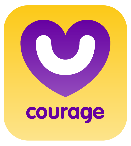 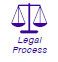 ABANDONED CHILD PROTECTION PROCESS
universal needs of the child
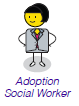 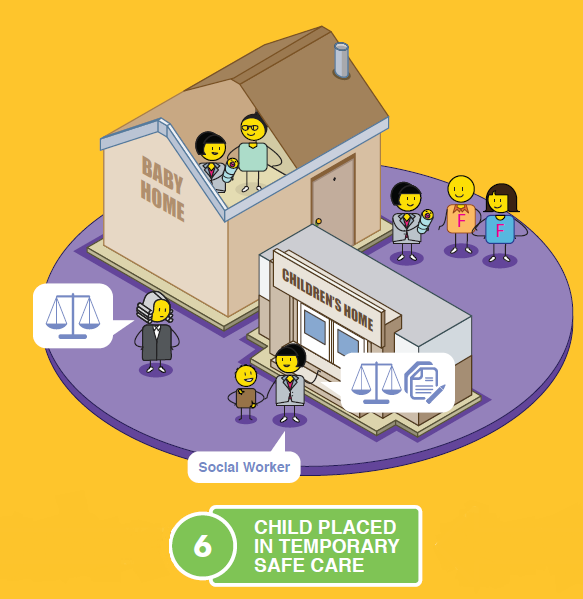 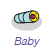 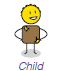 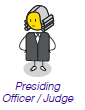 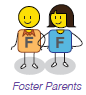 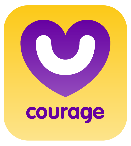 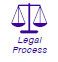 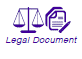 ABANDONED CHILD PROTECTION PROCESS
universal needs of the child
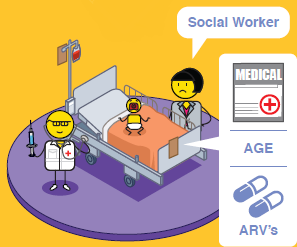 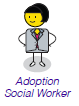 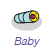 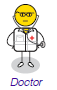 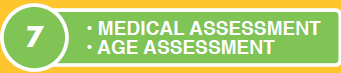 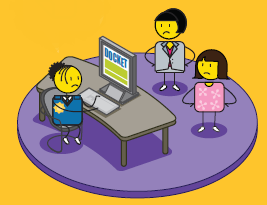 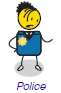 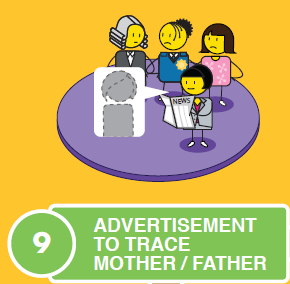 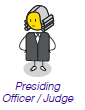 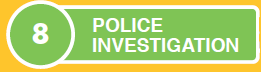 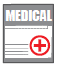 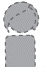 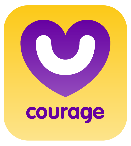 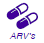 AGE
Assessment
Medical Assessment
Advertisement
ABANDONED CHILD PROTECTION PROCESS
universal needs of the child
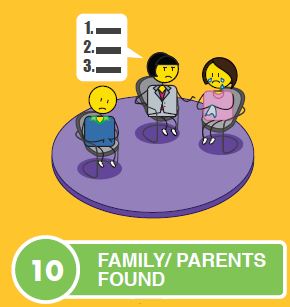 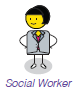 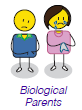 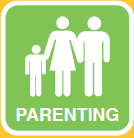 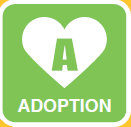 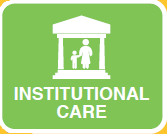 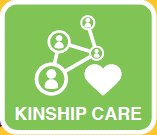 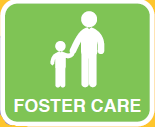 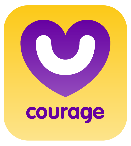 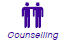 ABANDONED CHILD PROTECTION PROCESS
universal needs of the child
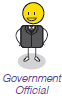 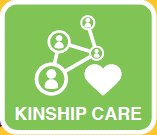 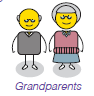 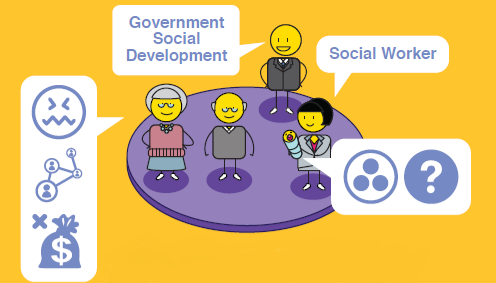 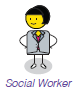 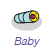 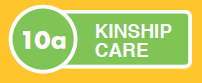 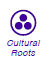 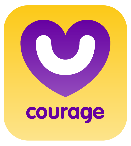 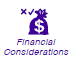 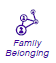 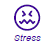 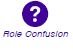 ABANDONED CHILD PROTECTION PROCESS
universal needs of the child
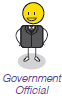 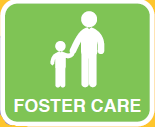 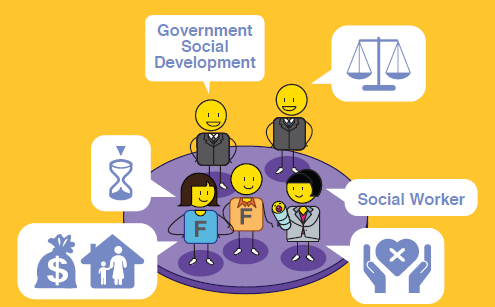 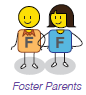 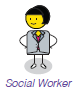 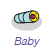 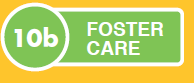 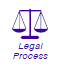 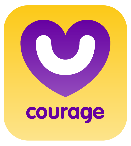 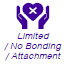 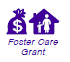 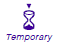 ABANDONED CHILD PROTECTION PROCESS
universal needs of the child
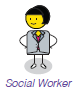 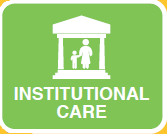 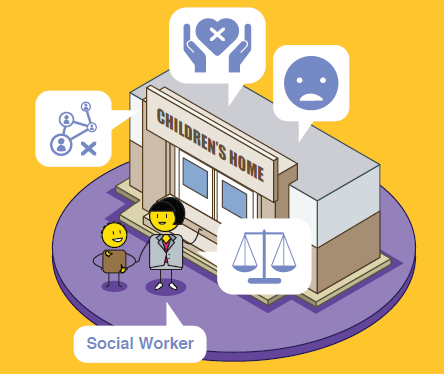 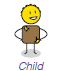 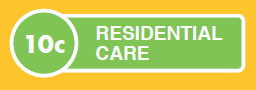 INSTITUTIONAL
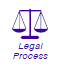 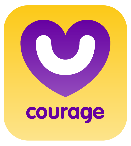 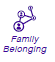 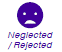 ABANDONED CHILD PROTECTION PROCESS
universal needs of the child
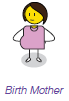 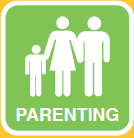 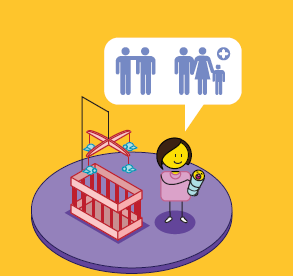 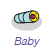 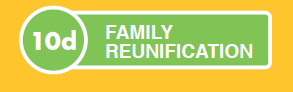 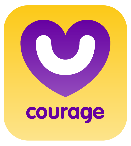 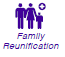 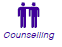 ABANDONED CHILD PROTECTION PROCESS
universal needs of the child
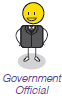 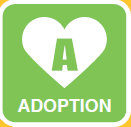 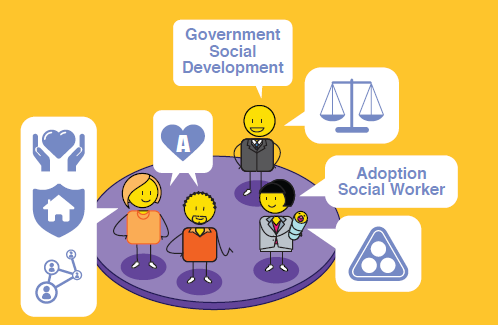 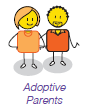 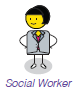 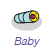 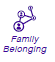 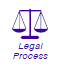 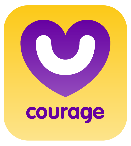 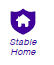 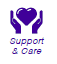 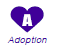 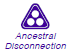 ABANDONED CHILD PROTECTION PROCESS
universal needs of the child
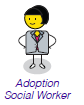 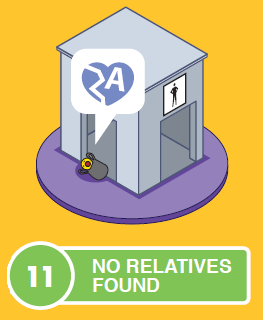 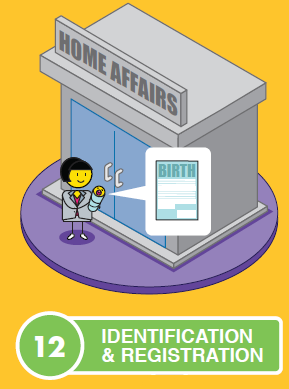 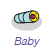 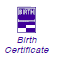 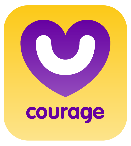 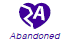 ABANDONED CHILD PROTECTION PROCESS
universal needs of the child
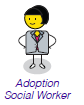 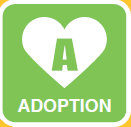 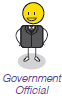 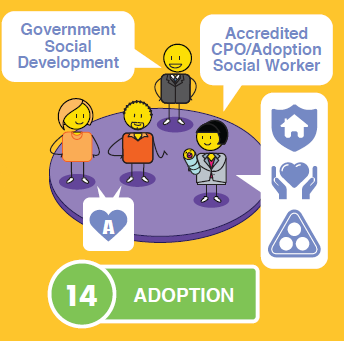 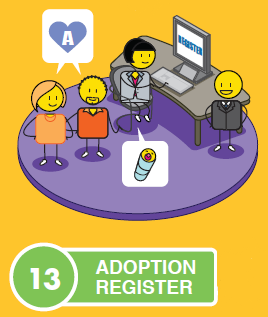 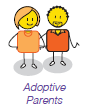 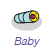 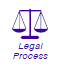 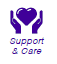 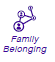 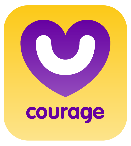 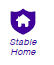 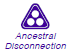 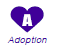 stay strong
take
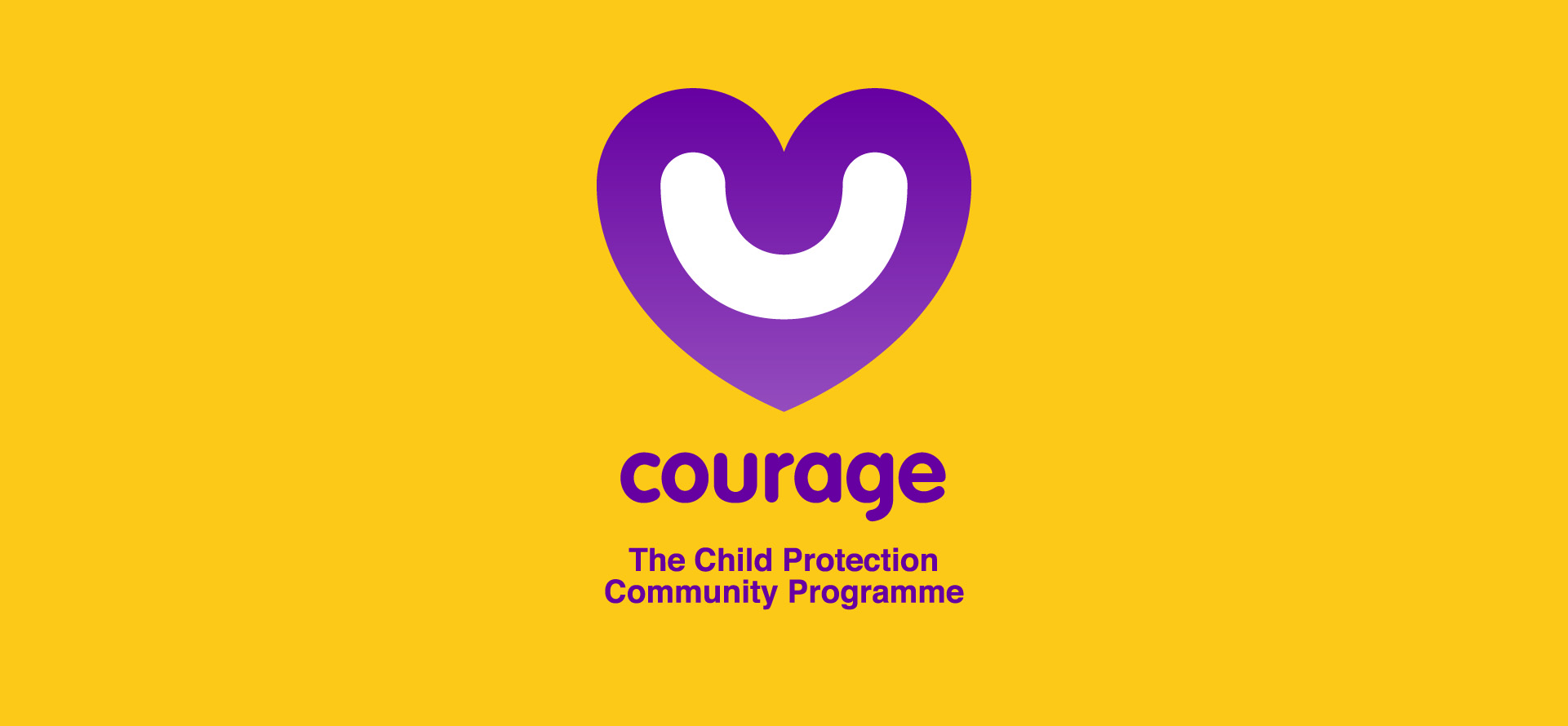 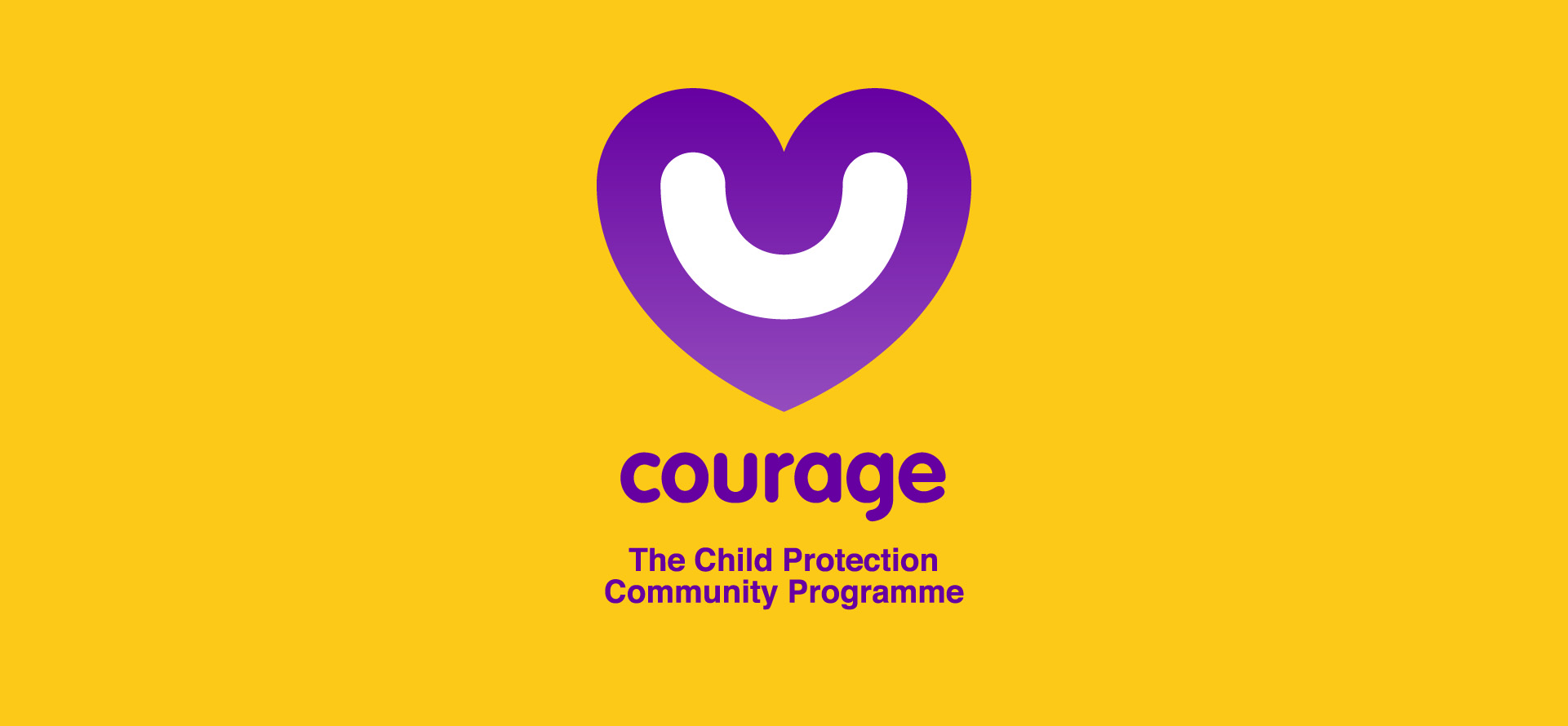 www.couragechildprotection.com
[Speaker Notes: Thanks for watching, stay strong and take courage.]